Алгоритми розв'язуванні задач в комп'ютерних науках
Метою вивчення курсу 
«Алгоритми розв'язуванні задач в комп'ютерних науках» 
є ґрунтовне вивчення сучасних методів та технологій розробки 
і оцінювання алгоритмів, фундаментальна підготовка студентів 
у виборі та використанні методів алгоритмізації, 
методів обчислень, стійких до похибок, 
ефективних методів обчислення математичних задач, 
аналізі одержаних наближених розв’язків, 
створенні високоефективних алгоритмів і програм, 
що враховують особливості реалізації обчислень, 
та сприяння розвитку логічного та аналітичного мислення 
студентів.
Розв’язування будь-якої задачі з застосуванням комп’ютера
1 розробка алгоритму розв’язування задачі;
2 складання програми розв’язування задачі алгоритмічною мовою;
3 ввід програми в комп’ютер;
4 налагодження програми (виправлення помилок),
5 виконання програми на комп’ютері;
6 аналіз отриманих результатів.
2
Поняття алгоритму
Алгоритм – чіткий опис послідовності дій, які необхідно виконати при
розв’язуванні задачі
У математиці алгоритм уявляли як формальну інструкцію, яка визначає сукупність операцій і порядок їх виконання для розв’язування всіх задач деякого одного типу
Взагалі, під алгоритмом інтуїтивно розуміють деякий формальний припис, діючи згідно з яким можна одержати розв’язок задачі.
3
Загальна схема ПРОЦЕСУ
Ввести вхідні дані
перетворити 
вхідні дані 
в 
результати 
(вихідні дані)
вивести результати
Чисельні та логічні алгоритми
Алгоритми, які представляють
 розв’язування задачі у вигляді
арифметичних дій над числами, 
називають чисельними алгоритмами.
Логічні алгоритми, як правило, полягають у маніпулюванні даними з
метою встановлення або визначення деякої закономірності. До логічних
алгоритмів можна віднести алгоритми класифікації, сортування,
планування та ін
5
Послідовні та паралельні алгоритми
Послідовний алгоритм – це алгоритм, у якому кожний наступний етап використовує результати деякої підмножини попередніх етапів.
6
Послідовні та паралельні алгоритми
Паралельний алгоритм – алгоритм, який може бути реалізований по частинах на різних обчислювальних засобах з наступним об’єднанням часткових результатів для одержання глобального розв’язку задачі
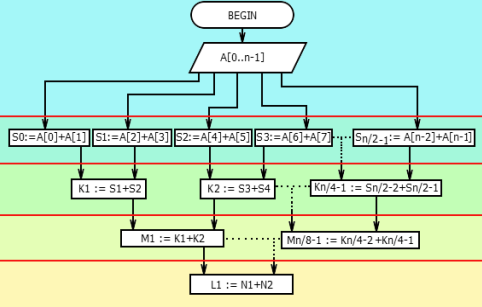 7
Загальні властивості алгоритмів
Дискретність алгоритму
Масовість алгоритму
Детермінованість алгоритму
Елементарність кроків алгоритму
Результативність алгоритму
8
Способи задавання алгоритмів
Спосіб задавання алгоритму у вербальній (словесній) формі
Спосіб задавання алгоритму в графічній формі
Спосіб задавання алгоритму у вигляді псевдокоду
Спосіб задавання алгоритму у вигляді комп’ютерної програми
Зображення алгоритму у вигляді блок-схеми
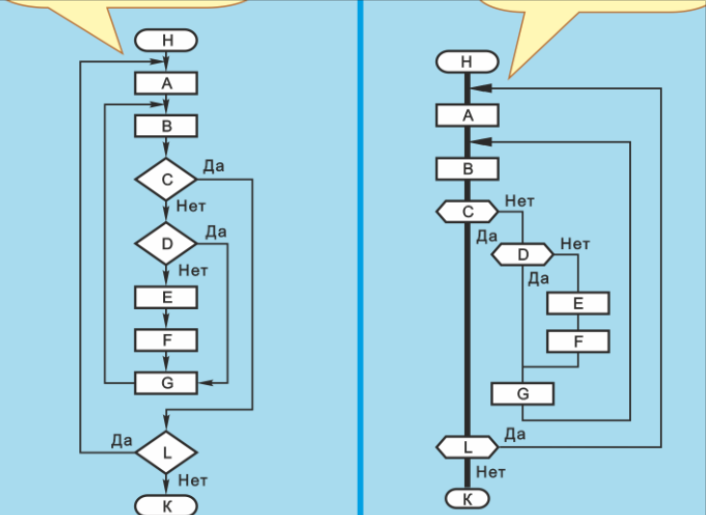 Основні елементи блок-схем
11
Види алгоритмів
12
Лінійний алгоритм
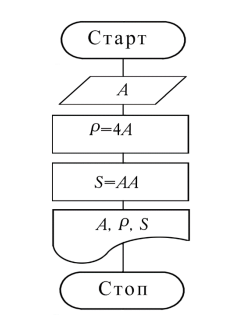 13
Алгоритми, що розгалужуються
14
Циклічни алгоритми
Алгоритм із ітераційним циклом
Алгоритм з детермінованим циклом
15
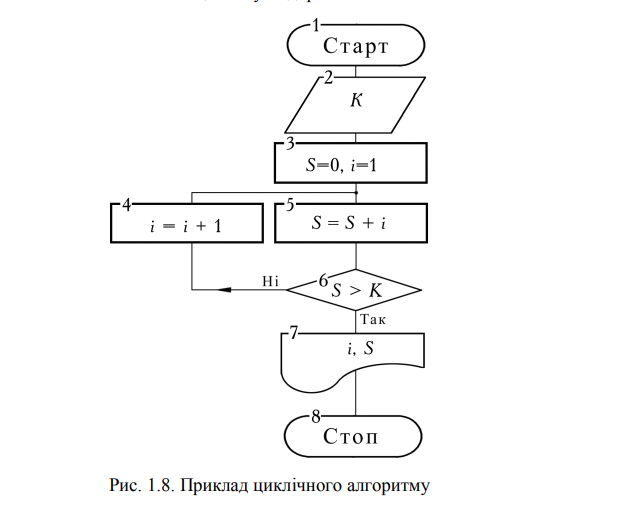 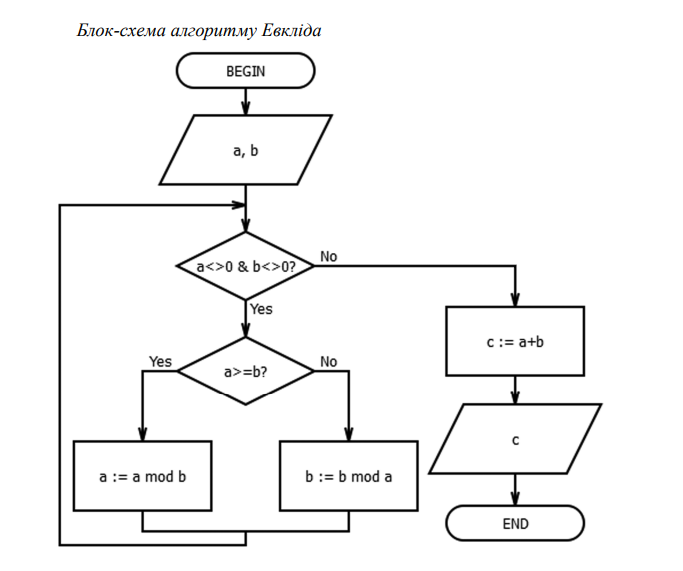 псевдокод
Введіть a I b
Якщо a<b 
Так -A <>B
Ні знайти остаток від ділення
Q,R   з формули a = bq+ r
3 Якщо R = 0  
Так – вивести R
Ні – Повернутися до п. 2
while (b) { a %= b; swap (a,b); } gcd = a;
def gcd(a, b): return b and gcd(b, a%b) or a
public class GCD 
{ 
	public static int gcd(int a,int b) 
	{ 
		while (b !=0)
		 { int tmp = a%b; a = b; b = tmp; } 
	return a; 	
	} 
}
ІНШІ ВИДИ ЗАПИСУ АЛГОРИТМІВМережі Петрі
Φ = (P,T,F,M ) , 
де P p ,p ,...,p ={ 1 2 n} – скінченна множина позицій, n > 0;T t t t ={ 1 2 , ,..., m} – скінченна множина переходів, m > 0 ; F P T T P ⊆ × ∪ × { } { } – скінченна множина ребер, які з’єднують переходи й позиції;M – вектор маркувань.
20
Непроста мережа петрі
21
Thank you
Праздніков Олександр Вікторович

пошта: kkn_pov@ztu.edu.ua
Tel (+380)66 401 5762